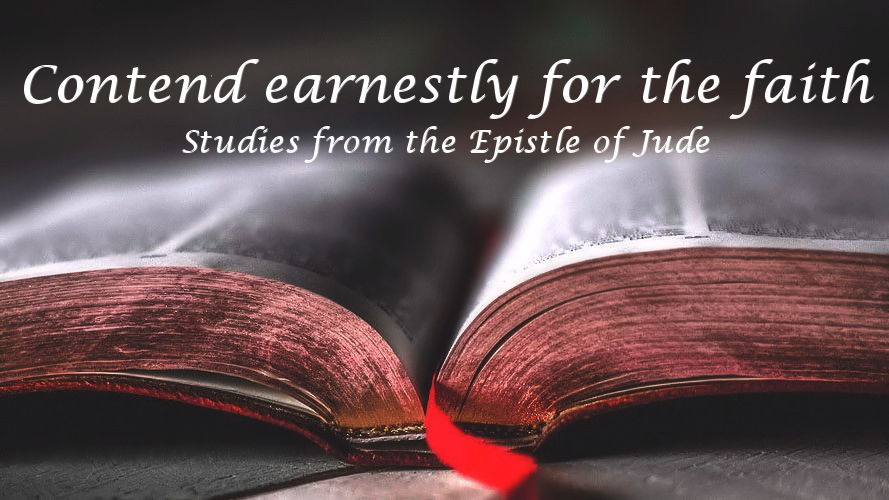 The Rebellion of Korah
An Excursus of Jude 11c
November 13, 2022
Jude 11
Woe to them! For they have gone the way of Cain, and for pay they have rushed headlong into the error of Balaam, and perished in the rebellion of Korah.
The Rebellion of Korah
Presumption (16:1-3)
The source of the rebellion (16:1)
The force of the rebellion (16:2-3)
The Rebellion of Korah
Presumption (16:1-3)
Proposition (16:4-7)
Perspective (16:8-11)
Persistence (16:12-15)
Presentation (16:16-22)
The gathering of the Levites (16:16-17)
The glory of the LORD (16:19b-22)
The Rebellion of Korah
Presumption (16:1-3)
Prostration (16:4-7)
Perspective (16:8-11)
Persistence (16:12-15)
Presentation (16:16-22)
Preparation (16:23-27)
The gathering of the Levites (16:16-17)
The glory of the LORD (16:19b-22)
2 Corinthians 6:14-17
14 Do not be bound together with unbelievers; for what partnership have righteousness and lawlessness, or what fellowship has light with darkness? 15 Or what harmony has Christ with Belial, or what has a believer in common with an unbeliever? 16 Or what agreement has the temple of God with idols? For we are the temple of the living God; just as God said, "I WILL DWELL IN THEM AND WALK AMONG THEM; AND I WILL BE THEIR GOD, AND THEY SHALL BE MY PEOPLE. 17 "Therefore, COME OUT FROM THEIR MIDST AND BE SEPARATE," says the Lord. "AND DO NOT TOUCH WHAT IS UNCLEAN; And I will welcome you.
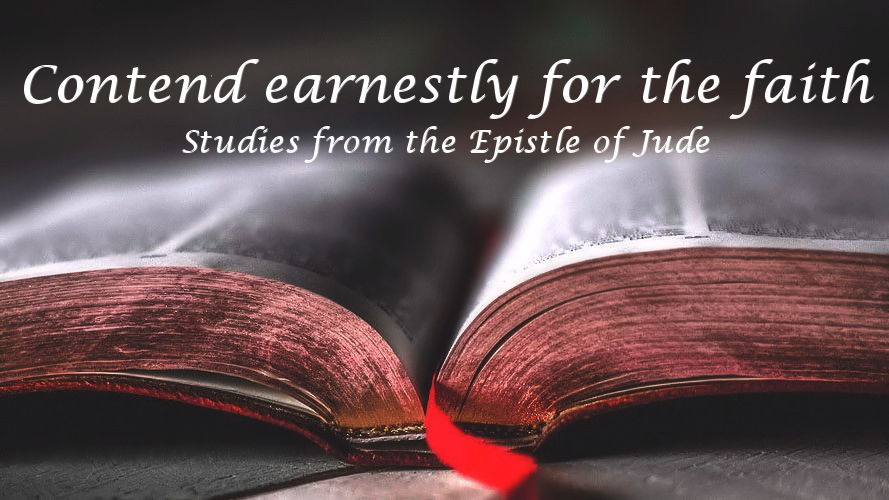 The Rebellion of Korah
An Excursus of Jude 11c
November 13, 2022